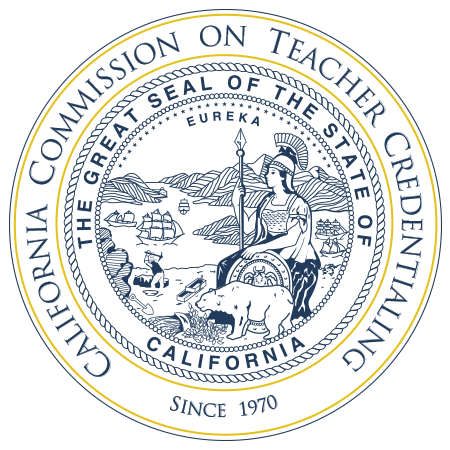 Updates from the 
California Commission on Teacher Credentialing
CCTE Conference
October 19, 2023
San diego, CA
[Speaker Notes: David – Open and introduction]
Agenda
* Subject Matter Regulations Update* SB 488 Literacy Instruction Update* Grants Update* PK3 ECE Specialist Credential Update* Performance Assessment* Tools for Potential Candidates
* Glimpse into Future PSD Work
[Speaker Notes: David]
Click on QR code for slide deck
3
Regulations were approved by OAL in June 2023, effective June 28, 2023
See PSA 23-04.
Subject Matter Regulations 
Where are we?
Key Features of Proposed Regs (coursework option)
Coursework C or Better (C-, or equivalent)
Degree Applicable to Associate or higher degree
Credit Bearing
Completed at a regionally accredited institution of higher education
[Speaker Notes: Cheryl]
Expands/Defines Allowable Majors:

Multiple Subjects:  Academic Degree Major in Liberal Studies, 		   Liberal Arts, Elementary Education
(remember the law also allows for any major that includes all of the subject areas included in 44282 (b): language studies, literature, mathematics, science, social studies, history, arts, physical ed, human development).

Single Subject: A baccalaureate degree or higher in a major in one of the subject areas named in Education Code 44257 (a) or the following:
World Language: Teaching English to Speakers of Other 	Languages (TESOL), Teaching English as a Foreign Language (TEFL)
Home Economics: Family and Consumer Science
Mathematics: Statistics
Subject Matter 
Regulations 
Where are we?
[Speaker Notes: Cheryl]
Expands/Defines Allowable Majors:

Science: Biological Science: Biology, Biological Engineering, Biochemistry
Science: Chemistry – Chemical Engineering or Biochemistry
Science: Geoscience – Geology or Earth Science
Science: Physics – Mechanical or Structural Engineering
Science: Foundational-Level Science – Any type of Engineering or degree major offered by a college or university science department

Additional notes: 
Education Specialists – Law allows any of the majors above
PK 3- These provisions were removed from this regulatory package but are included in the PK 3 ECE regulations pending approval.
Subject Matter 
Regulations 
Where are we?
[Speaker Notes: Cheryl]
Revised Preconditions Adopted By the Commission October 2022

Requires programs to establish a process for evaluating and notifying candidates of their standing in relation to the subject matter competence requirement within the first 60 days of candidate admission.

Requires each program to determine demonstration of subject matter competence for candidates prior to being given daily whole class instructional responsibilities. Reflects the range of allowable options for candidates to demonstrate.

Program Actions to Take:
Make sure your advising materials, websites, candidate portals are updated to reflect the law.
Make sure your personnel are aware of the changes in the law.
Do not steer your candidates to only take the CSET.
Subject Matter 
Regulations 
Where are we?
[Speaker Notes: Cheryl]
Update On Implementation of SB 488: Reading and Literacy Instruction
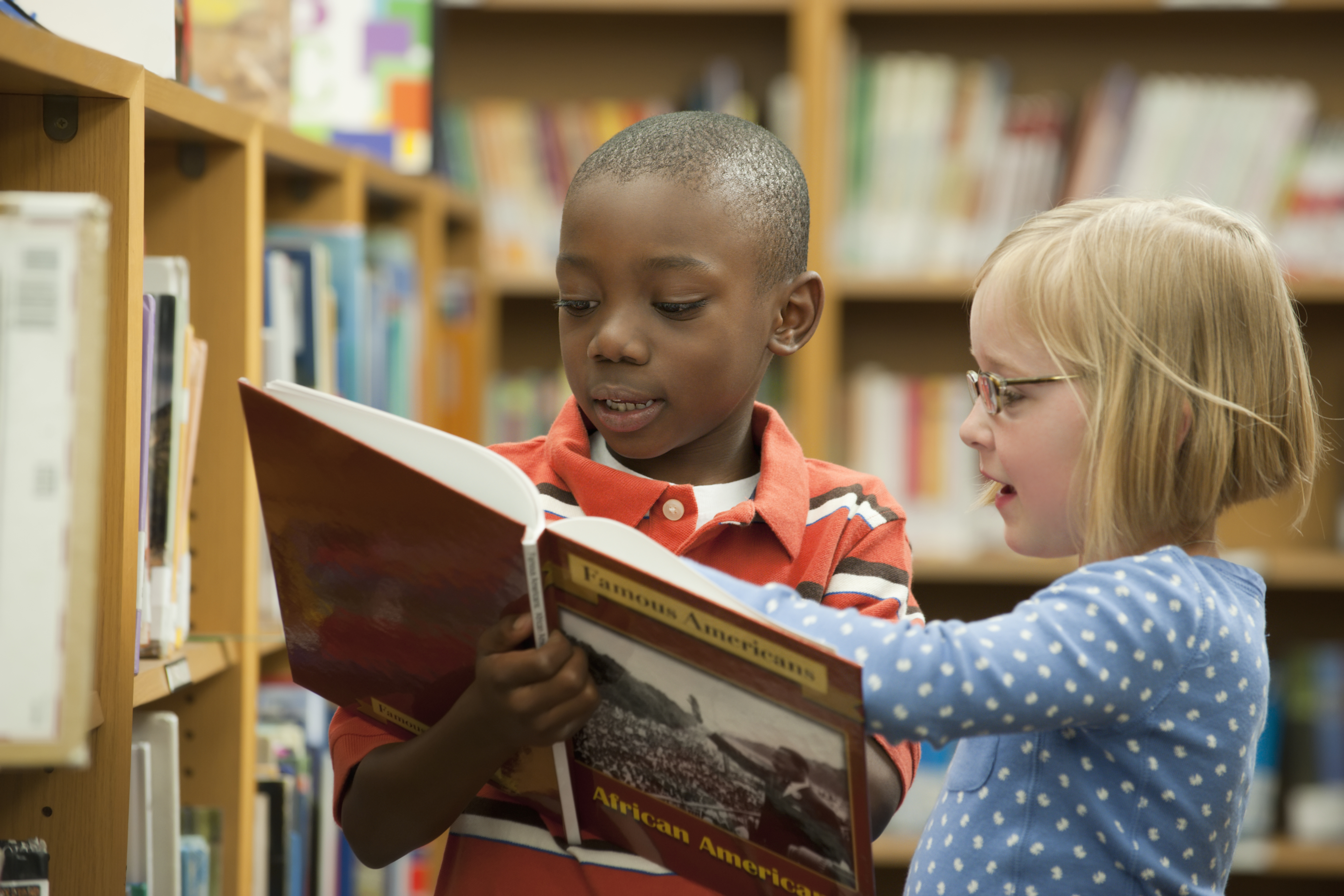 New Literacy Standards and TPEs Adopted for:
Preliminary Multiple and Single Subject
Preliminary Education Specialist Mild Moderate Support Needs and Extensive Support Needs
Preliminary Education Specialist Visual Impairments, Deaf and Hard of Hearing, and Early Childhood Special Education
PK-3 ECE Specialist Instruction
3
[Speaker Notes: Cheryl]
Update On Implementation of SB 488: Reading and Literacy Instruction
Key Features of SB 488 and New Standards/TPEs
Aligned to the ELA/ELD Frameworks and other Foundational Documents
Require the Incorporation of the California Dyslexia Guidelines
Universal Design for Learning
Equity/Asset-Based Approaches
Multi-Tiered Systems of Support  - best first instruction, targeted/supplemental instruction, intensive intervention
Multi/Biliteracy and ELD
Development of a Literacy Performance Assessment (operational Fall 2025) which will eventually replace RICA
3
[Speaker Notes: Cheryl]
Update On Implementation of SB 488: Reading and Literacy Instruction (continued)
All currently approved programs must align with these new TPEs and standards by July 1, 2024.  

Effective Immediately for New Program Proposals (must be aligned before approval).

Required Certification Process in 2024-2025.
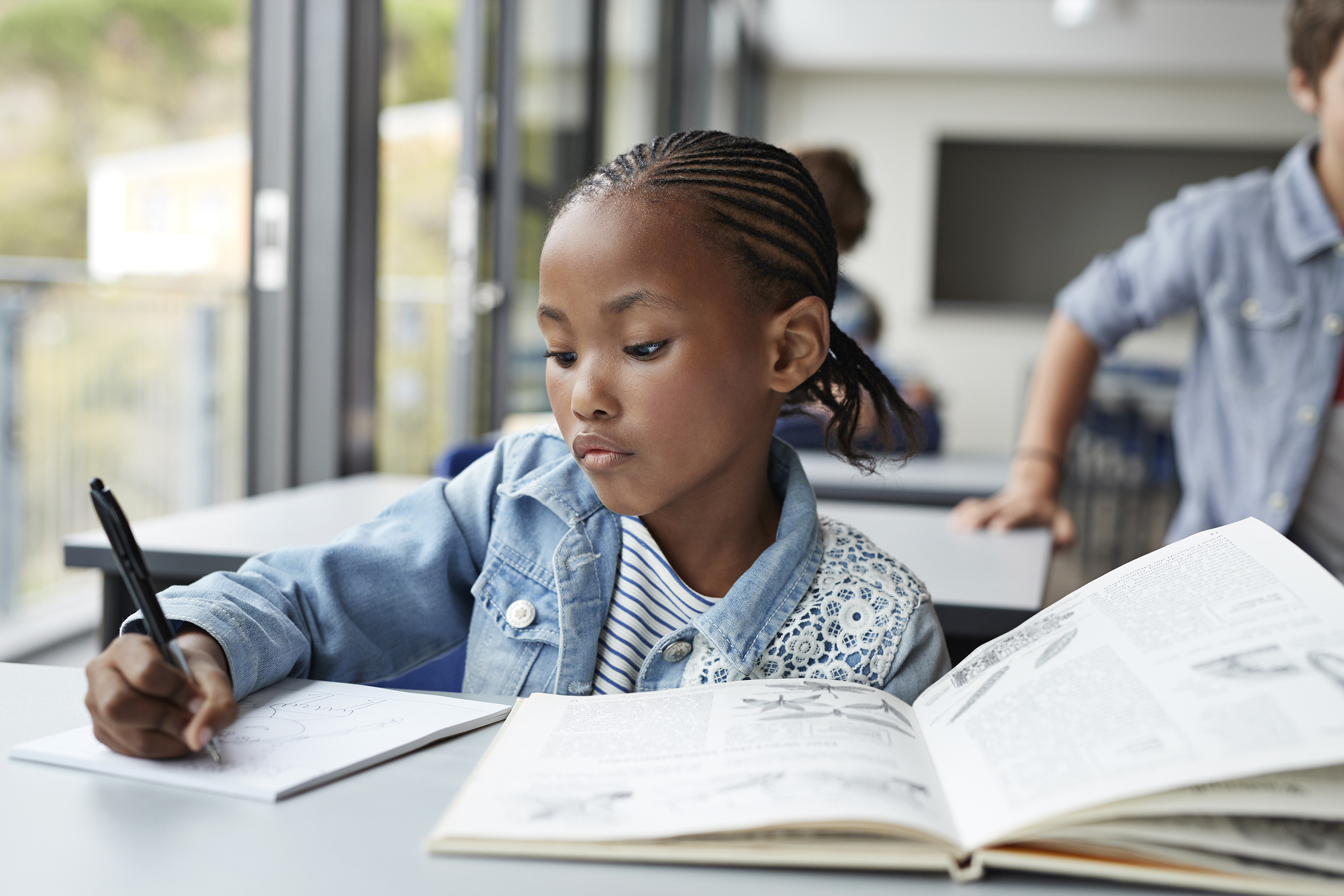 [Speaker Notes: Cheryl]
Update On Implementation of SB 488: Reading and Literacy Instruction (continued)
Certification Process – What we know:
PSA will be out soon
Over 300 programs will need to be certified
All programs must be certified before July 1, 2025. Review to take place 2024-25.
In addition to regular accreditation
Certification focused on 44259 (b) (4) (A) and (B)
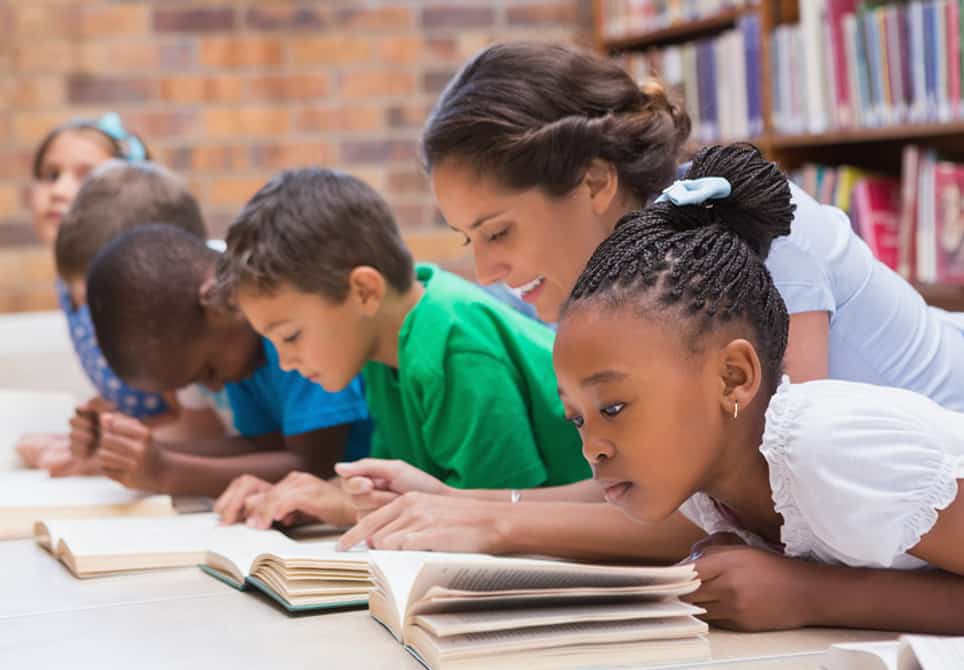 [Speaker Notes: Cheryl]
Update On Implementation of SB 488: Reading and Literacy Instruction (continued)
What does 44259 (b) (4) (A) and (B) say?
(i)	The study of organized, systematic, explicit skills 	including phonemic awareness, direct, systematic, 	explicit phonics*, and decoding skills.
(ii) 	A strong literature, language, and comprehension 	component with a balance of oral and written 	language.
(iii) 	Ongoing diagnostic techniques that inform teaching		 and assessment.
(iv) 	Early intervention techniques.
(v) 	Guided practice in a clinical setting.

*defined in code
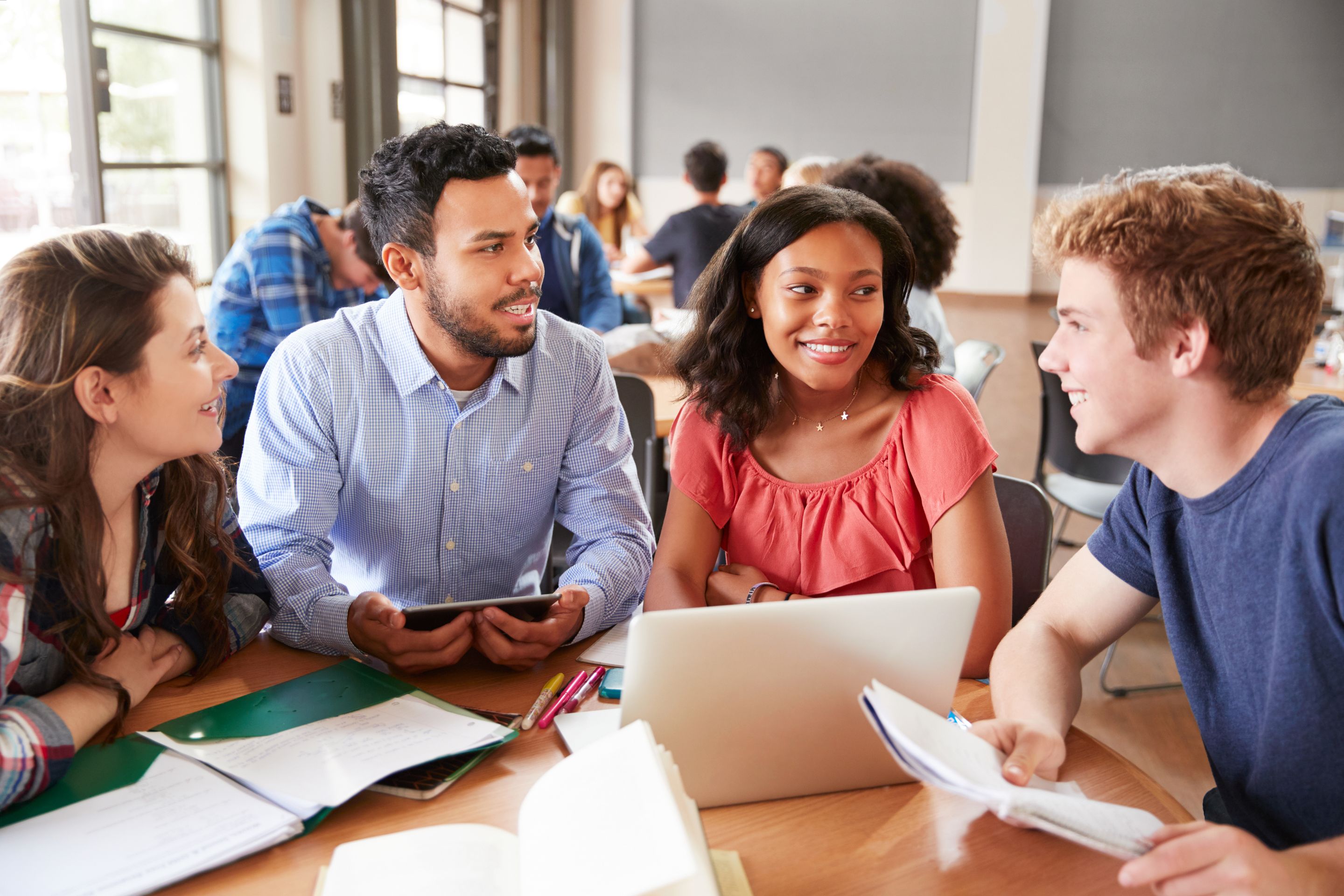 [Speaker Notes: Cheryl]
Updates on Grants
13
Teacher Residency Grants
Classified School Employee Teacher Credentialing Program
Computer Science Supplementary Authorization
Reading and Literacy Authorization
Diverse Education Leaders Pipeline Initiativealso see
Golden State Teacher Grantsalso see the Universal Prekindergarten Teacher Pipeline Resource Compendium
Funding to Support  Credential and Authorization 
 Candidates
19
Statewide Residency Technical Assistance Center
$20 million 5-year grant awarded to consortium led by Santa Clara COE
 Hubs in Humboldt, Sacramento, Tulare, and San Diego COEs
 Build the capacity of COE regional hubs to support the launch, scaling, and sustainability of residencies
 Bolster awareness and support for the residency model statewide
 Expand residency work and address educator shortages through existing relationships and connections between COEs, LEAs, and Superintendents 
 Develop a community of practice (CoP) to sustain the work after the grant
Updates to Residency Grants
Now up to $40,000 per resident per 2023-23 state budget
 Must provide a compensation package of at least $20,000
 Residents will have 8 years to complete 4-year service commitment
 Residents who are not able to complete service commitment will need to pay back only tuition and materials (not stipend or other supports provided)
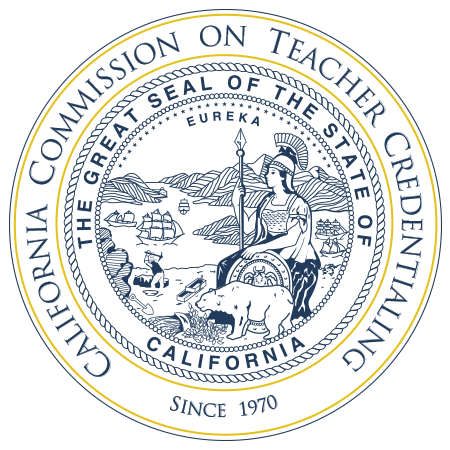 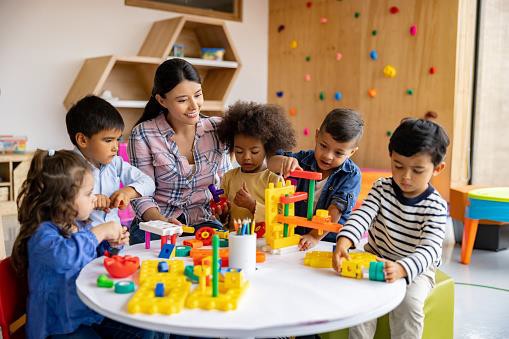 PK-3 Early Childhood Education Specialist Instruction Credential
[Speaker Notes: Renee]
PK-3 Early Childhood Education Specialist Credential
PK-3 ECE Specialist Credential Authorization Statement

This credential authorizes the holder to teach all subjects in a self-contained general education classroom setting and to team teach or to regroup students across classrooms, in preschool through grade three.
The English learner (EL) authorization provided through this credential aligns with the EL authorization that is earned upon completion of a Single, Multiple, or Education Specialist teaching credential program.
Eligible to add Bilingual Authorization
Will:  
Authorize teachers to teach in PK-3 grades only.
Provide a bridge for Early Childhood Educators with a BA and Preschool experience to apply their preparation and experience teaching in PreK toward clinical practice requirements
Provide a bridge for teaching credential holders with 24 units in ECE/CD to earn the ECE Specialist Credential
Provide a pathway to meet the 24 ECE Unit requirement for EC 48000 apportionment purposes
This credential is expected to be established in law in 2023
Preparation programs are beginning to apply to the Commission to offer the ECE Specialist Credential
18
[Speaker Notes: Renee]
Overview of Requirements for the PK-3Early Childhood Education Specialist Instruction Credential
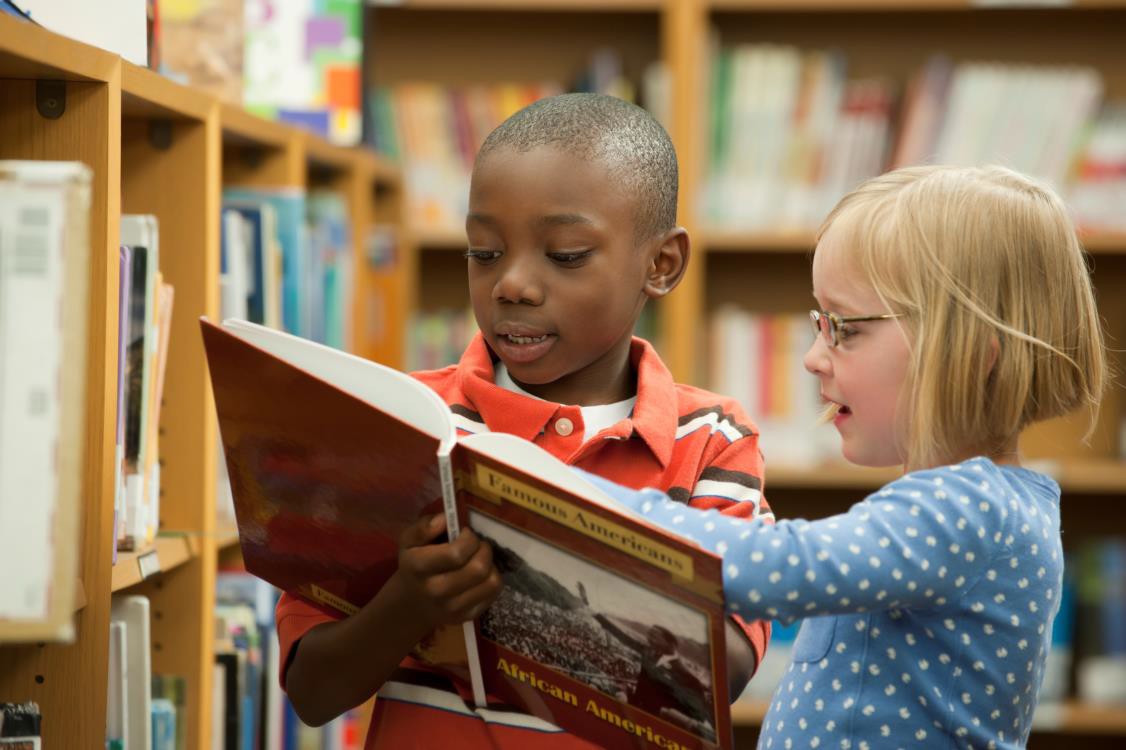 Bachelor’s Degree
PK-3 ECE Preparation Program
Clinical Practice
Mathematics and Literacy TPEs
Passage of Teaching Performance Assessment
Multiple Subject TPA in K-3, or
ECE TPA, once developed
Subject Matter Requirement
24 units in ECE/Child Development (CD)/approved majors, or
BA degree in ECE/CD
Reading Competence
Passage of the RICA examination, or
Passage of a Commission approved literacy assessment, once developed
19
[Speaker Notes: Renee]
Clinical Practice Requirements
20
[Speaker Notes: Renee]
Why choose a PK-3 ECE Specialist Instruction Credential?
[Speaker Notes: Renee]
Performance Assessment Updates
22
Literacy Performance Assessment
Staff are working with the Design Team to revise the current version of the CalTPA, Cycle 2 (content for Cycle 1 will become Math)
Will measure specific literacy pedagogy as directed by Senate Bill 488, including ELA/ELD standards and frameworks and Dyslexia Guidelines
Pilot test in spring 2024 and field test in spring 2025
Ready for operational implementation July 1, 2025 (RICA will be retired)
23
PK-3 CalTPA
Commission staff are working with ECE and content experts to develop a version appropriate for PK-3 candidates that is aligned to the newly adopted PK-3 TPEs
Candidates will take a revised version of the CalTPA cycle 1 focused on math and the PK-3 math TPEs
Revised cycle 2 being developed by the Literacy Design Team
Will launch July 1, 2025
24
CalTPA Education Specialist for DHH, VI, and ECSE
Pilot study for the Early Childhood Special Education (ECSE), Deaf and Hard-of-Hearing (DHH), and Visually Impaired (VI) performance assessments was conducted in the spring of 2022
Results indicated that additional development was needed
Field tests in 2025
Will launch July 1, 2025
25
CalFTPA for Child Development Permit
Staff and early childhood education experts have developed the Early Childhood Educator California Formative Teaching Performance Assessment (ECE CalFTPA)
 Locally administered and scored formative assessment will be ready for statewide use for the 2024-25 academic year
 Commission staff are offering in-person professional development workshops to help ECE faculty in both community colleges and four-year institutions become familiar with the assessment and best practices
 CalFTPA workshops will continue to be offered this spring and in coming years online.
26
edTPA and FAST Development
edTPA and FAST are committed to developing literacy performance assessment versions 
Commission staff are working with both sponsors 
CalTPA Cycle 2 Literacy will be available as a standalone assessment if needed
27
Performance Assessment Next Steps
2023 Annual Report (watch video)
December 2023 item to allow programs to use multiple measures to determine if candidates who scored within -1.0 SEM should be recommended for Preliminary credential
Workgroup to review 5 years of data and experiences with TPAs and make recommendations
28
Tools for Potential Candidates
29
Roadmap to Teaching
Find your Career Path
 Basic Skills Requirement Calculator
 Pathways at a Glance
 Program Pathways Dashboard
 Contact our Education Career Counselors
 Email our experts: careerguidance@ctc.ca.gov
Glimpse into Future CTC Work
Revisions to the CSTP for Induction
Update Reading and Literacy Added Authorization, Reading and Literacy Leadership Specialist Credential
Update the Speech Language Pathology Standards (alignment with ASHA)
Develop new Child Welfare and Attendance standards, implementation of SB 223
Implementation of AB 1722 that allows LVNs to serve under the supervision of RN School Nurses
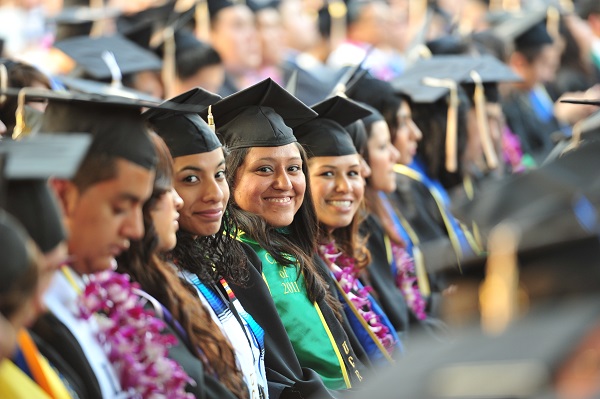 31
[Speaker Notes: Cheryl – can  you cover this slide and I can take slide 20?]
Become Involved in Commission Work
Comment on Items During Commission Meetings
Participate in Office Hours and Technical Assistance
Become Involved in CCTE and Other Educational Organizations (CABTE, CAPSE, Induction)
Talk to Staff – We learn from you what the issues are.  What are the trends? What are the implications of policy on your programs and candidates?
Propose Solutions. Analyze issues, determine scope, possible options, what is within the power of the Commission to address
Become a BIR member and Participate In Accreditation
Letters from Associations/Institutions to Commission staff/Commission
Volunteer!  Apply for CTC Work Groups/Panels/Standards Development
[Speaker Notes: Cheryl]
Thank you!!
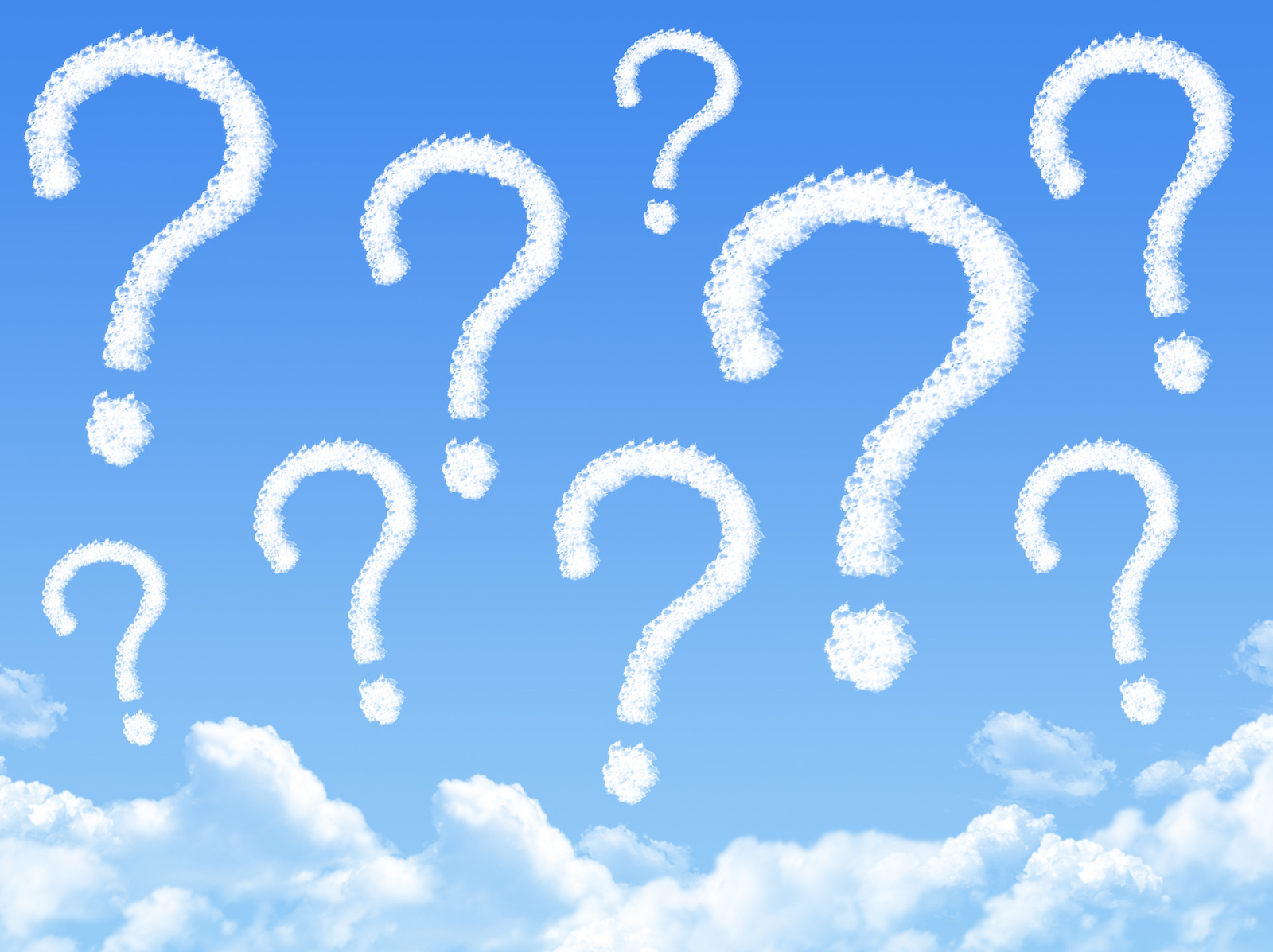 Questions?
[Speaker Notes: David]
How find information:
Subscribe to the PSD News 
Subscribe to the ECE News  

How to contact us:
Send us an email 
PSDInfo@ctc.ca.gov
ECE@ctc.ca.gov

ECE Office hours
First Tuesdays  – 12pm – 1pm 
Third Tuesdays – 12pm – 1pm
Resources
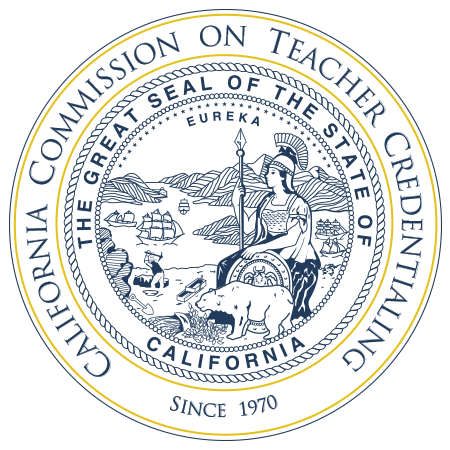